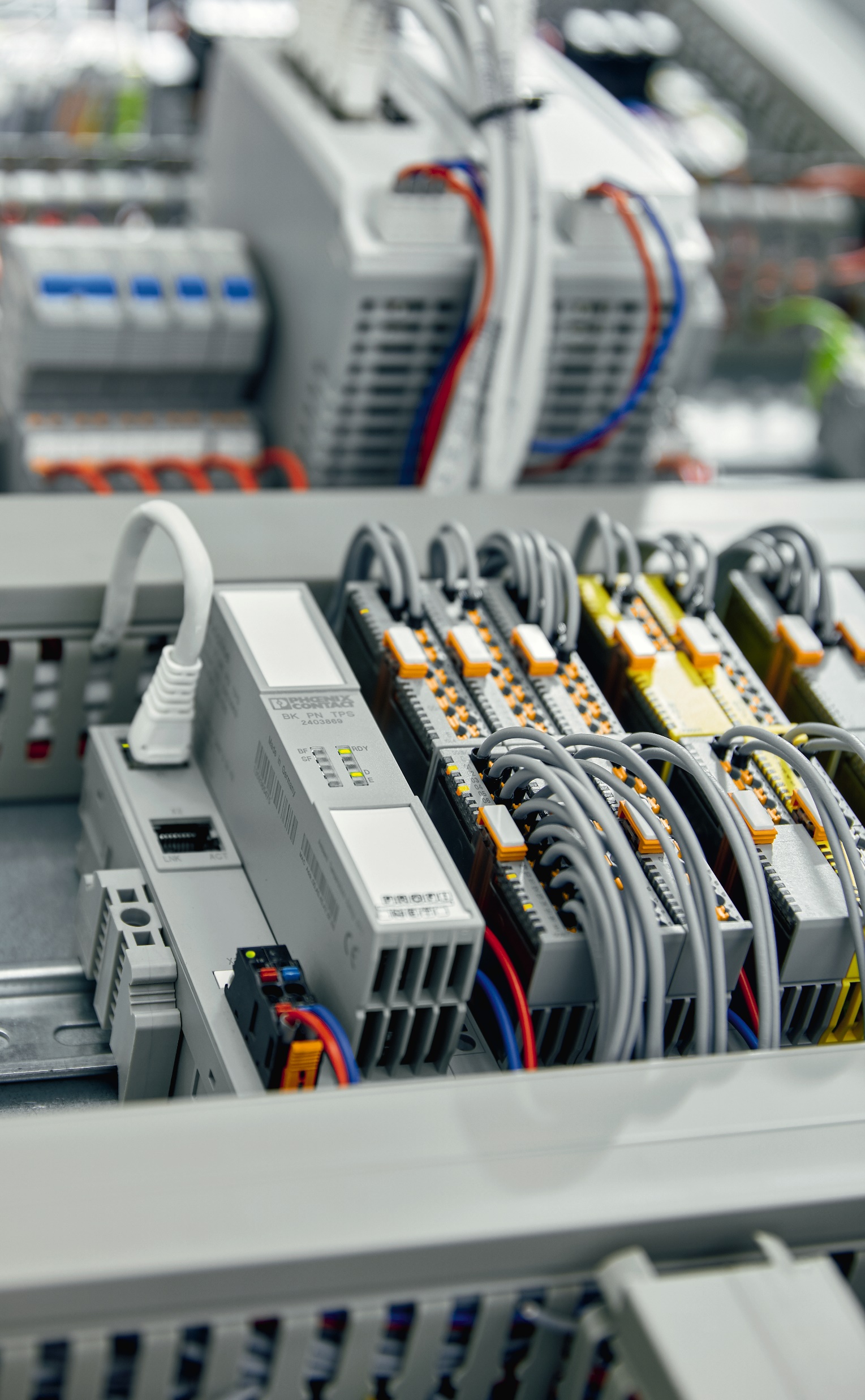 Axioline Smart Elements
Больше пространства 
			для ваших идей!
Александр Осьминко 
Ведущий инженер СФО/ДФО
I/O solutions for Process Industry
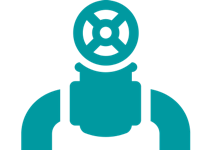 Надежное решение для любой автоматизации
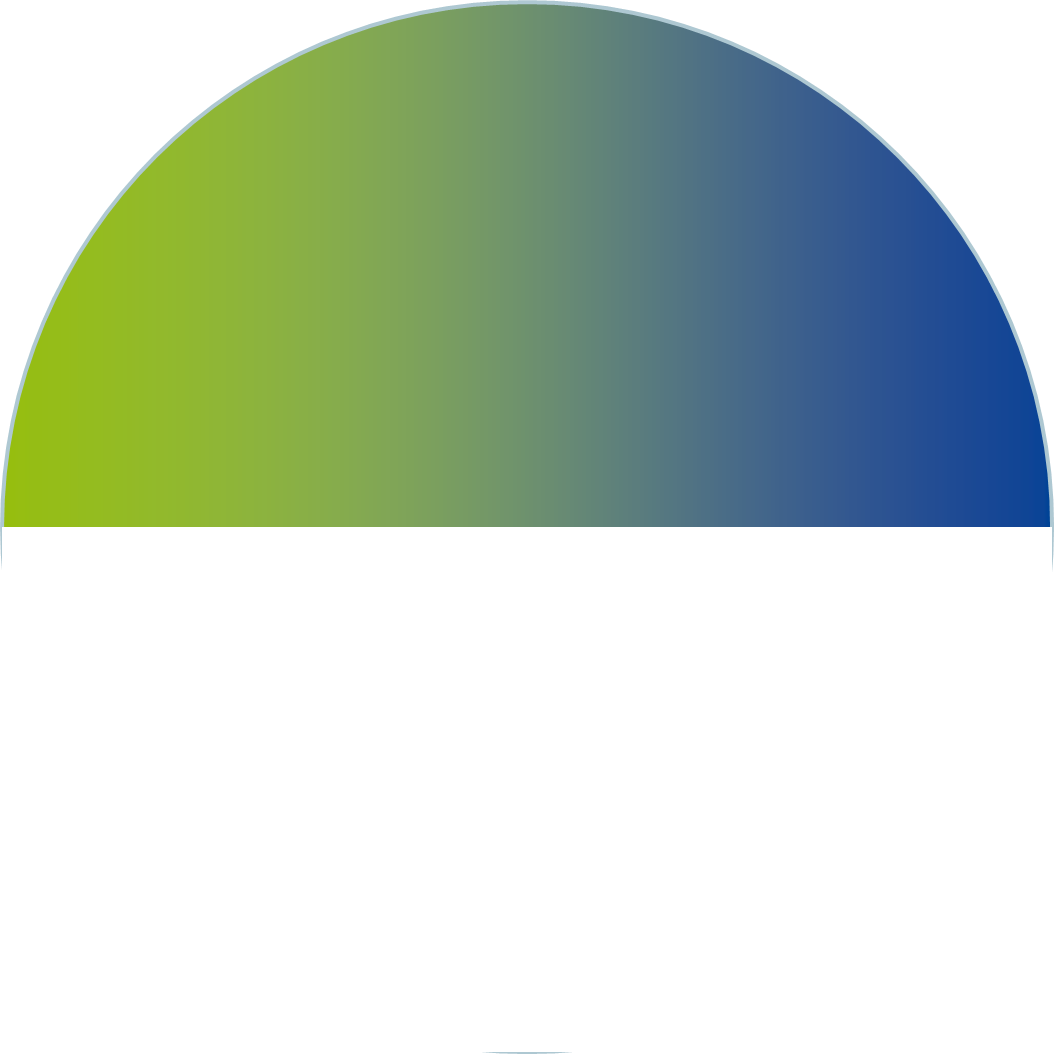 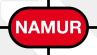 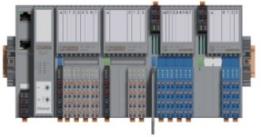 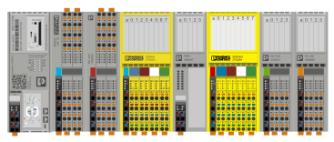 HYBRID
Смешанные требования
- Температуры
- Опасность- Механическая прочность
- Механическая прочность- Скорость
- Широкий диапазон IO
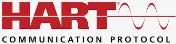 - Резервирование
- Горячая замена
- Экстремальные температуры
- Опасность
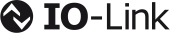 - Размер
- Эргономика
- Много модулей
- Цена
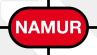 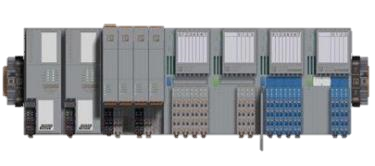 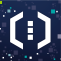 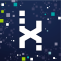 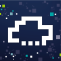 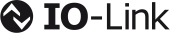 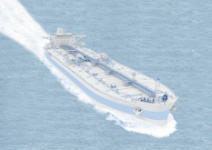 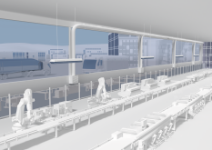 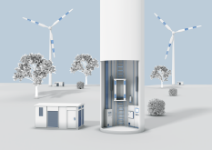 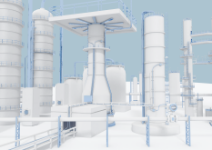 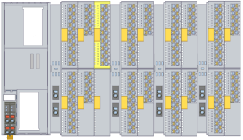 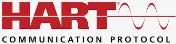 FACTORY
PROCESS
Axioline SE
Axioline F
AXL F XC + IS
Axioline P
Axioline Smart Elements
Новая компактная система Axioline Smart Elements
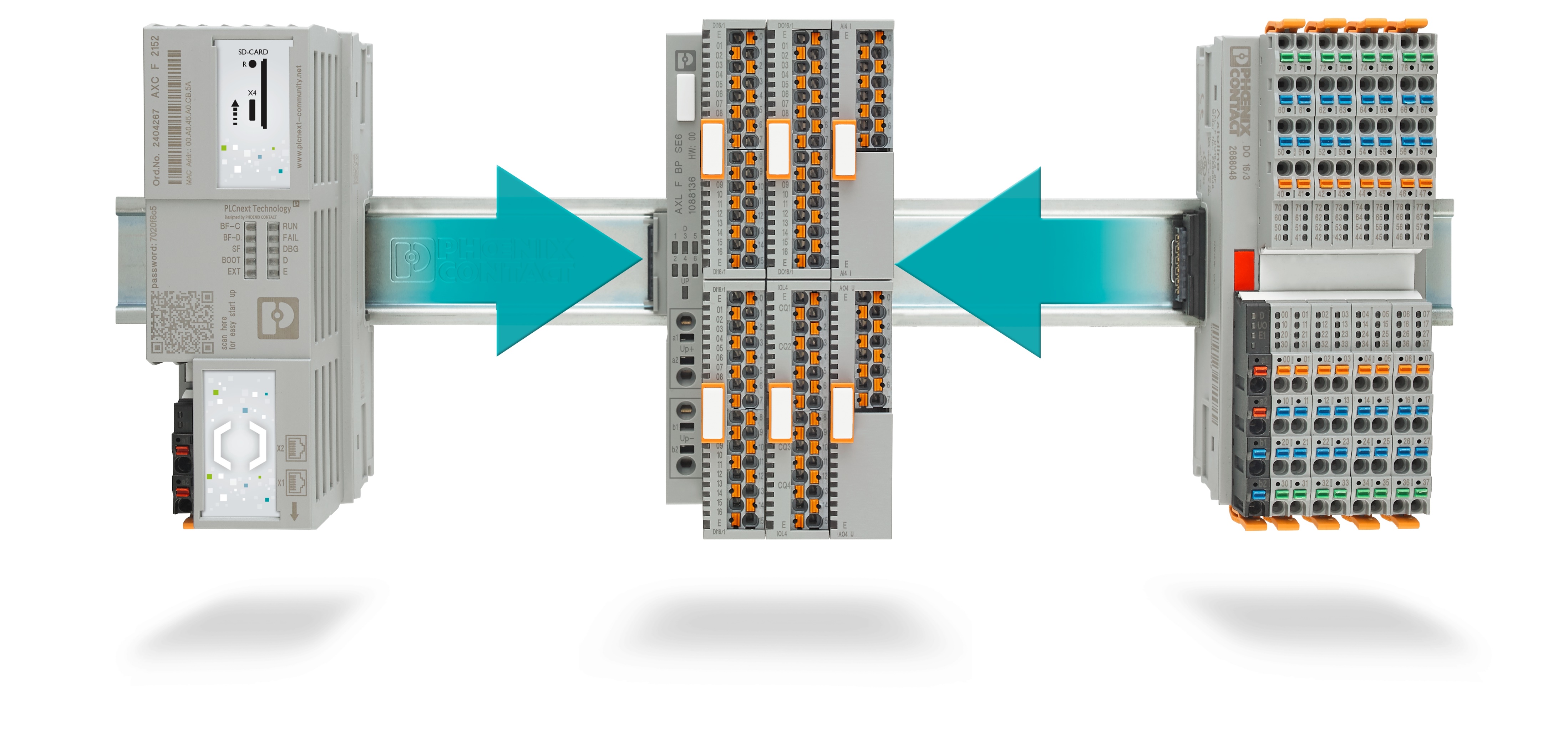 ВСЕ!!! контроллеры PLCnext
ВСЕ!!! модули 
Axioline F
ВСЕ!!! контроллеры Axiocontrols
ВСЕ!!! баскаплеры
Axiocontrols
3
Axioline Smart Elements
Номенклатура сигналов
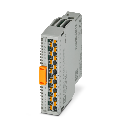 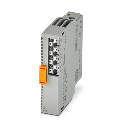 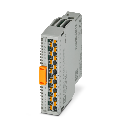 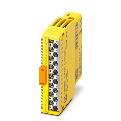 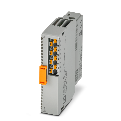 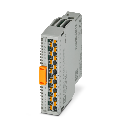 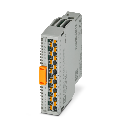 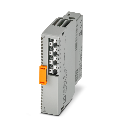 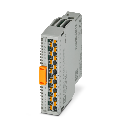 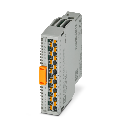 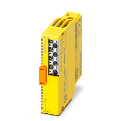 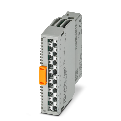 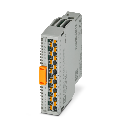 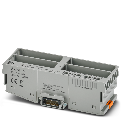 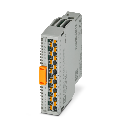 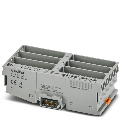 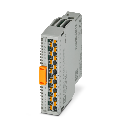 Axioline Smart Elements
Широкий ассортимент и высочайшая эргономика
ДЛЯ РАЗНЫХ СИСТЕМ
НЕ ТРЕБУЮТ НАСТРОЙКИ
ЛЕГКИЙМОНТАЖ
КОМПАКТНЫЕ
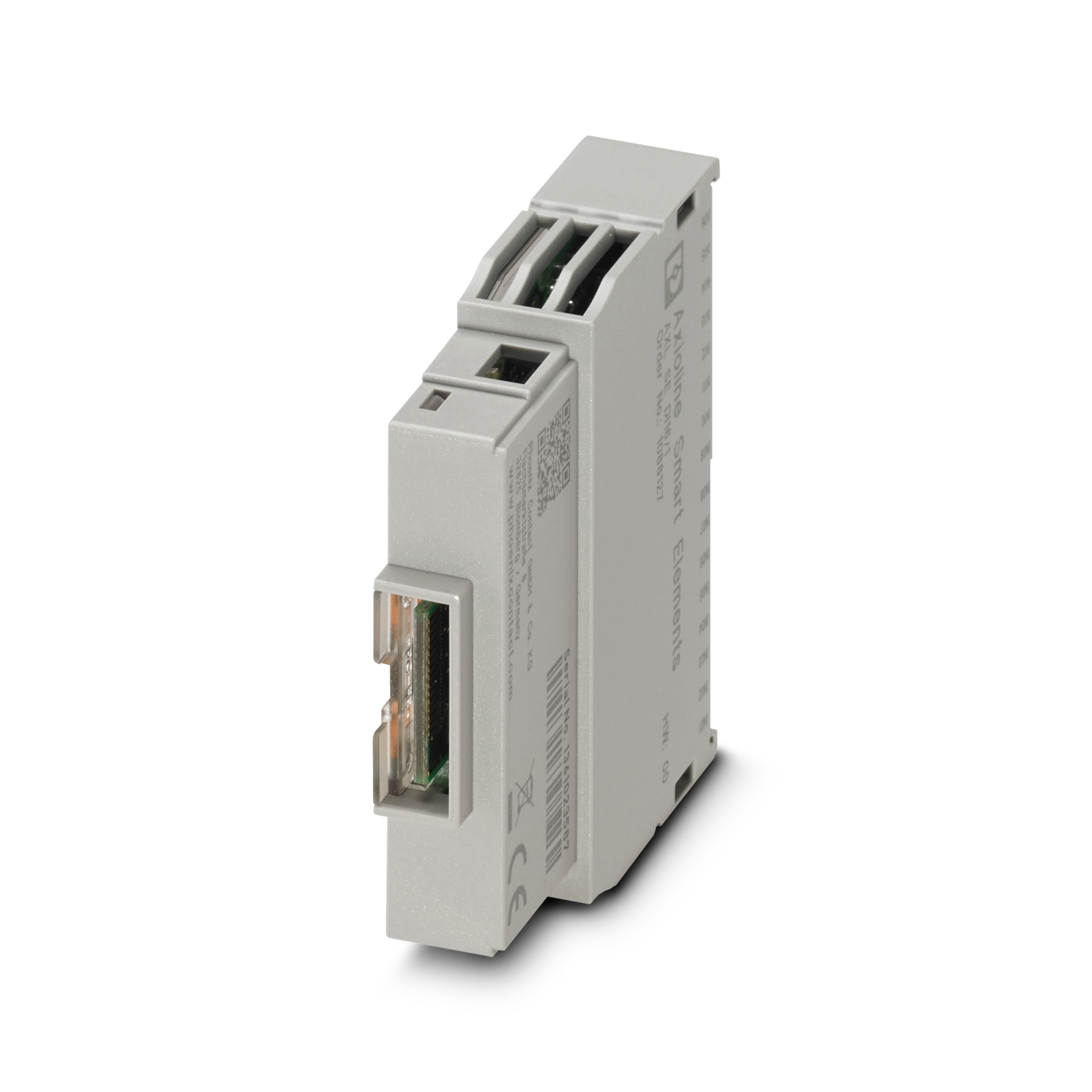 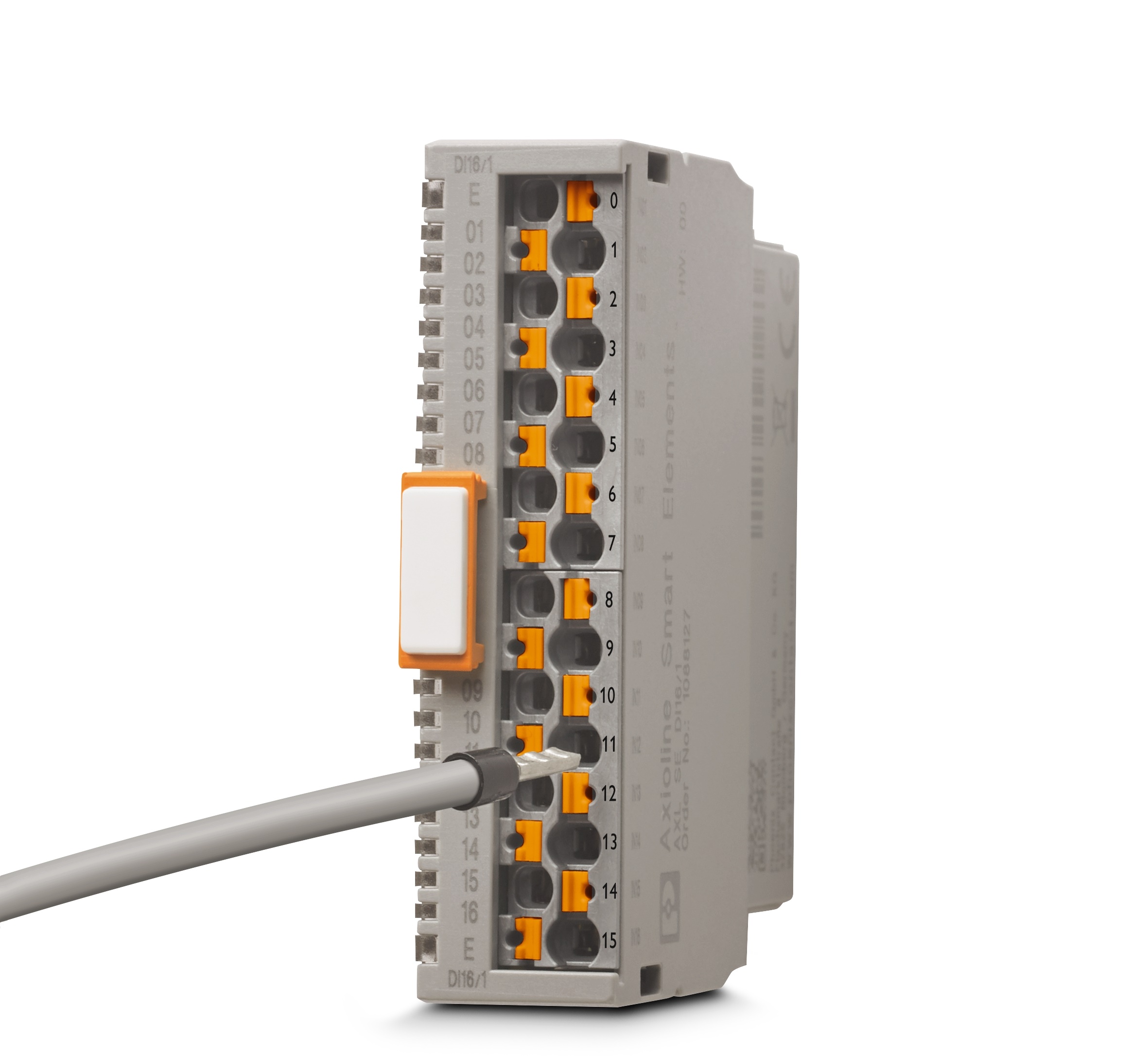 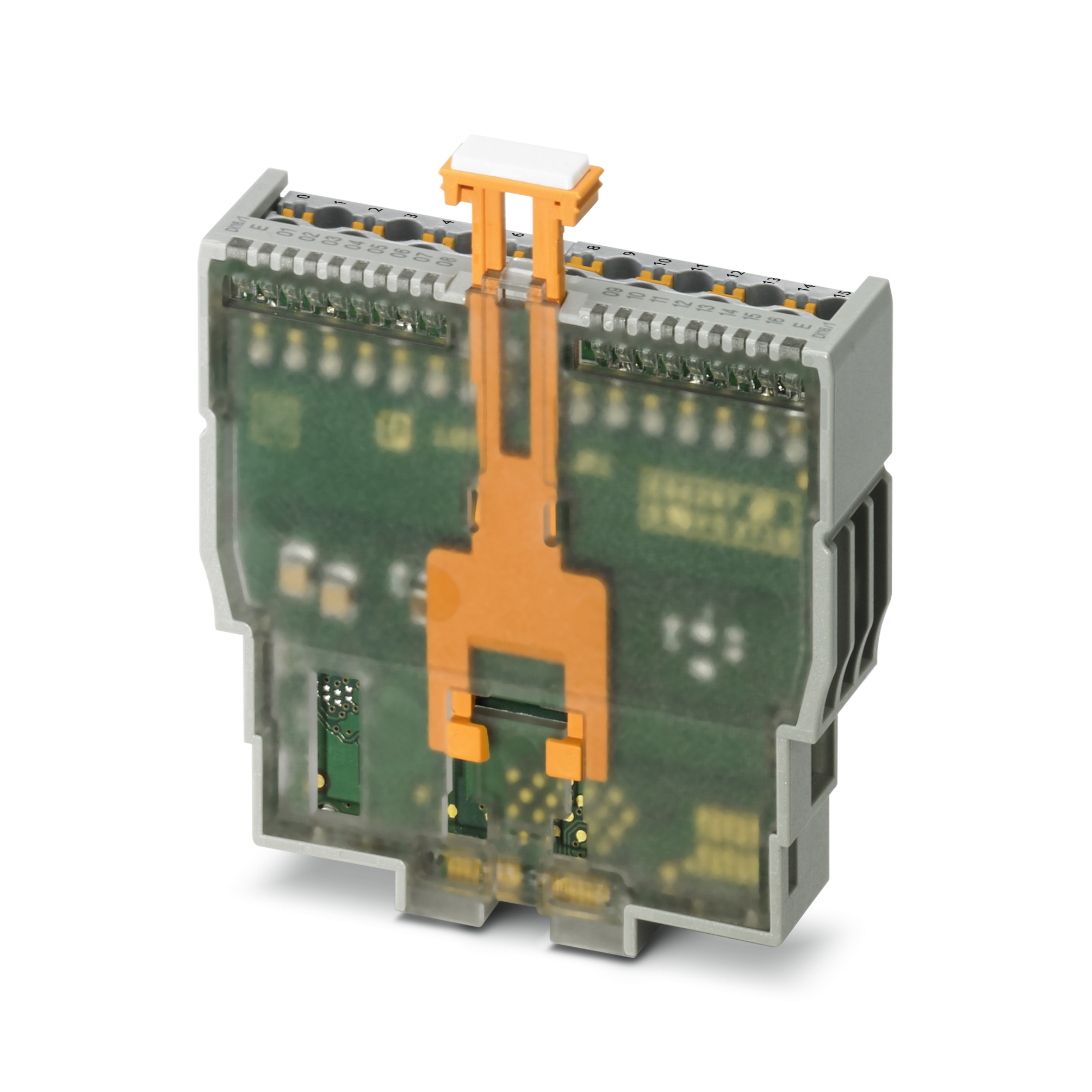 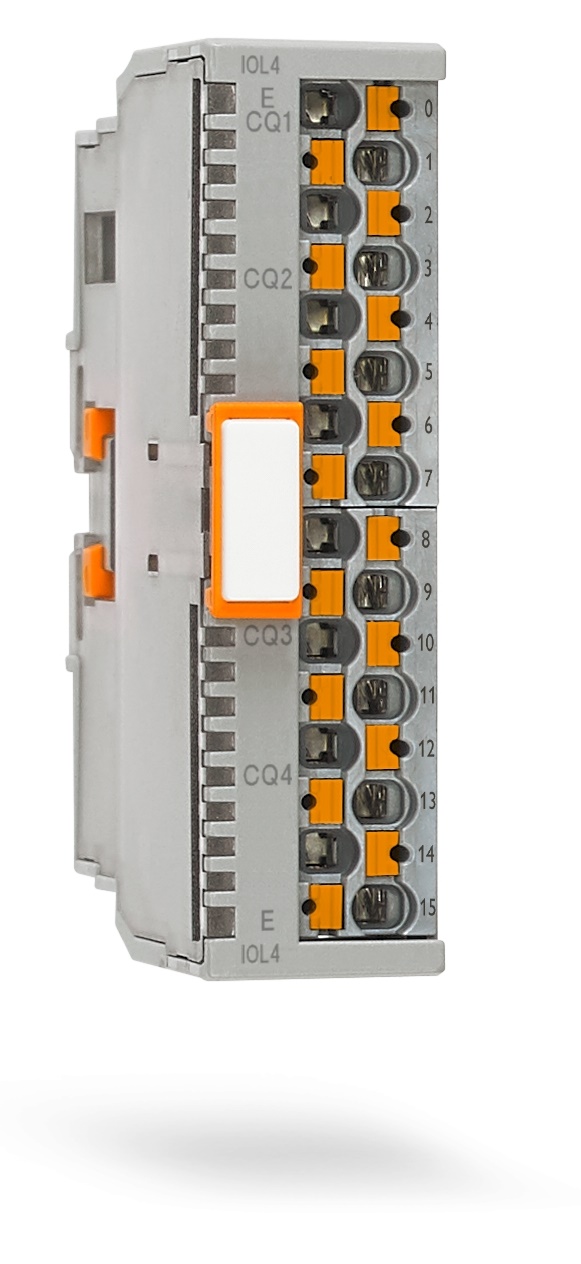 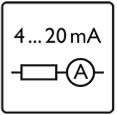 Одна функция на модуль – просто и быстро
До 16 контактов в корпусе  15мм x 62мм
Подходят для работы с большинством промышленных шин передачи данных
Push-in клеммы и снятие установка модуля без инструмента
5
Axioline Smart Elements
Новая компактная система Axioline Smart Elements
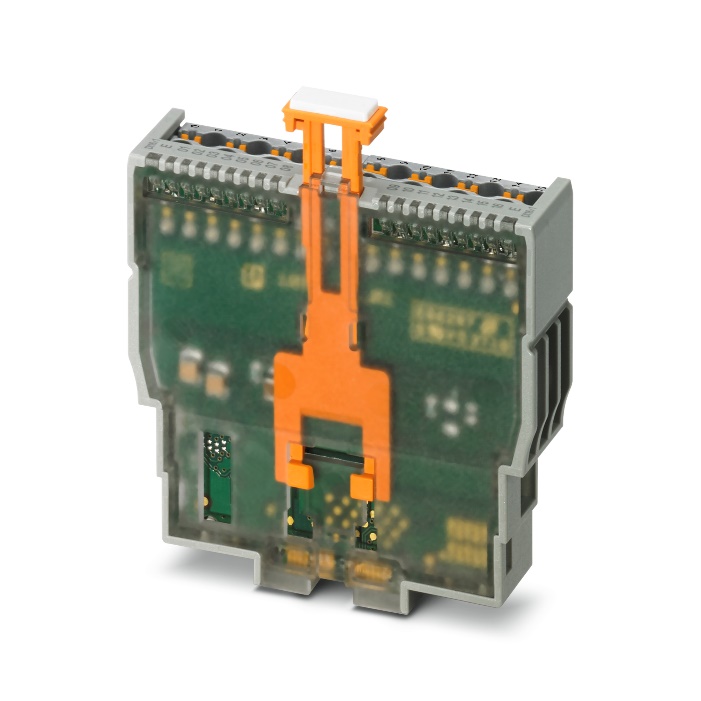 Индикация диагностики и состояний
Push-in клеммы с диагност. контактом
Фиксатор с маркировкой
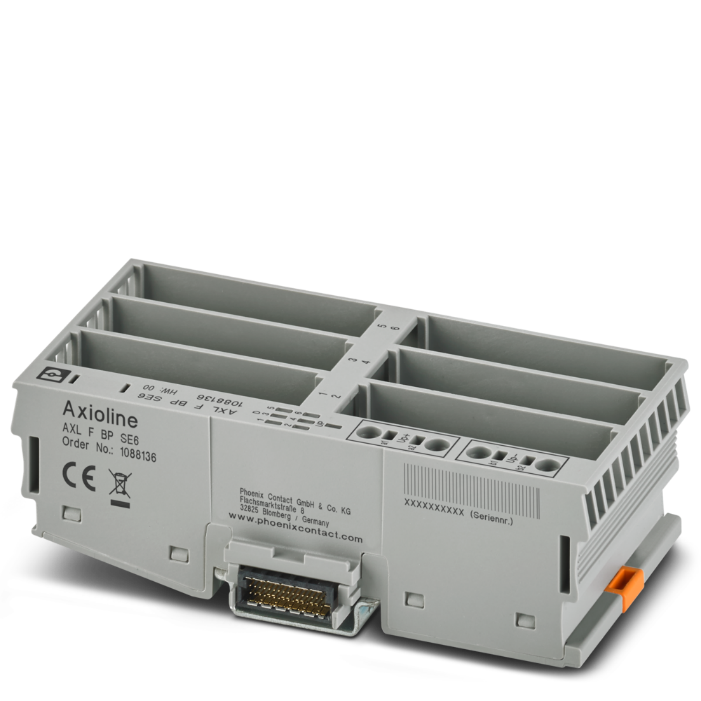 Индикация диагностики и состояний
Клеммы питания пружинные
6
Axioline Smart Elements
Новая компактная система Axioline Smart Elements
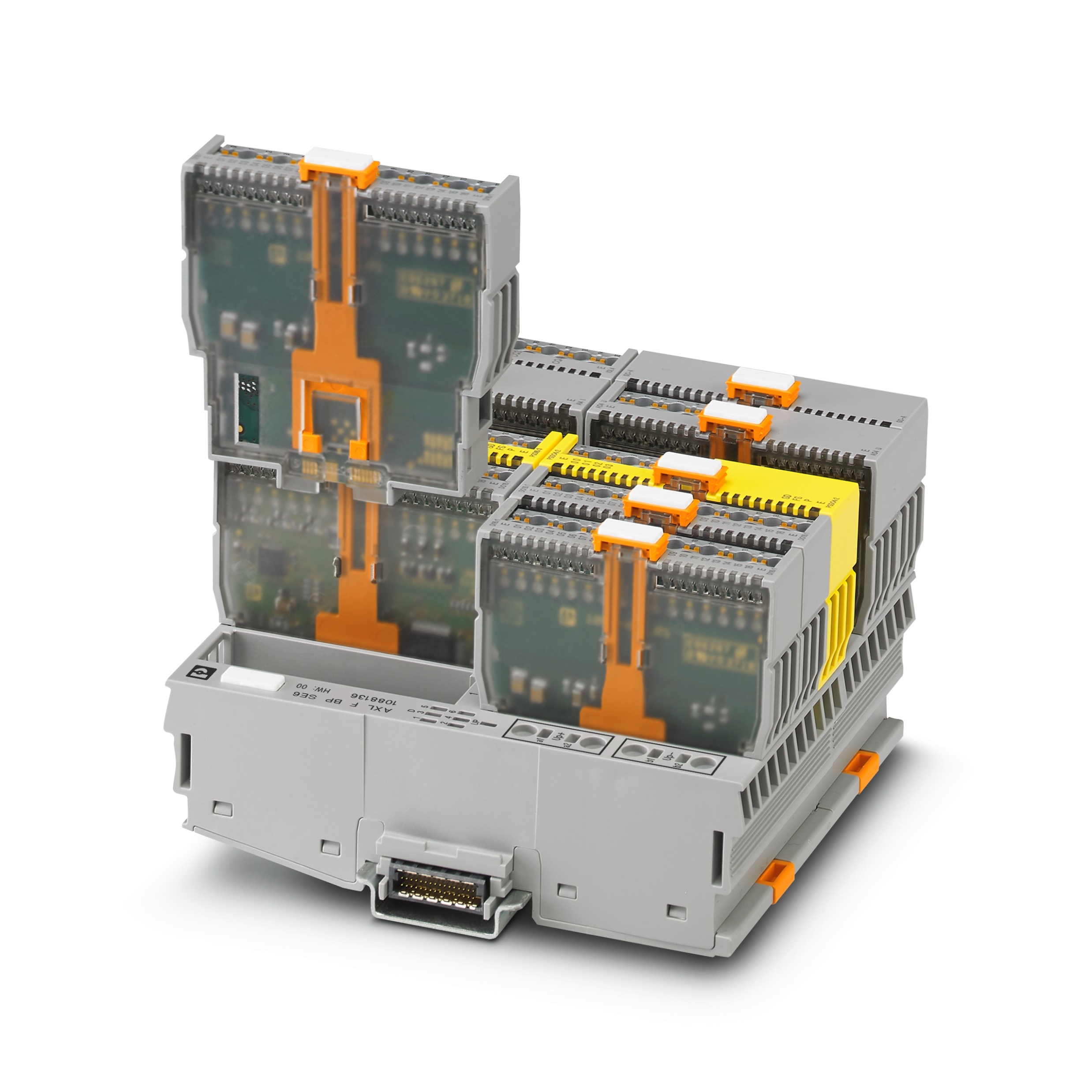 Стоимость обслуживания меньше по сравнению со стандартными модулями
Замена модуля без разбора шины (сокращение времени простоя)
Стоимость сменного модуля в ЗИП меньше чем обычного

Чем больше сигналов тем ниже стоимость единичного сигнала и общих габаритов всей стойки.

Axioline не имеет модулей перехода на другую DIN рейку при сверхвысокой плотности сигналов, Smart Element – решение этой задачи.
7
Axioline Smart Elements
Новая компактная система Axioline Smart Elements
15 mm
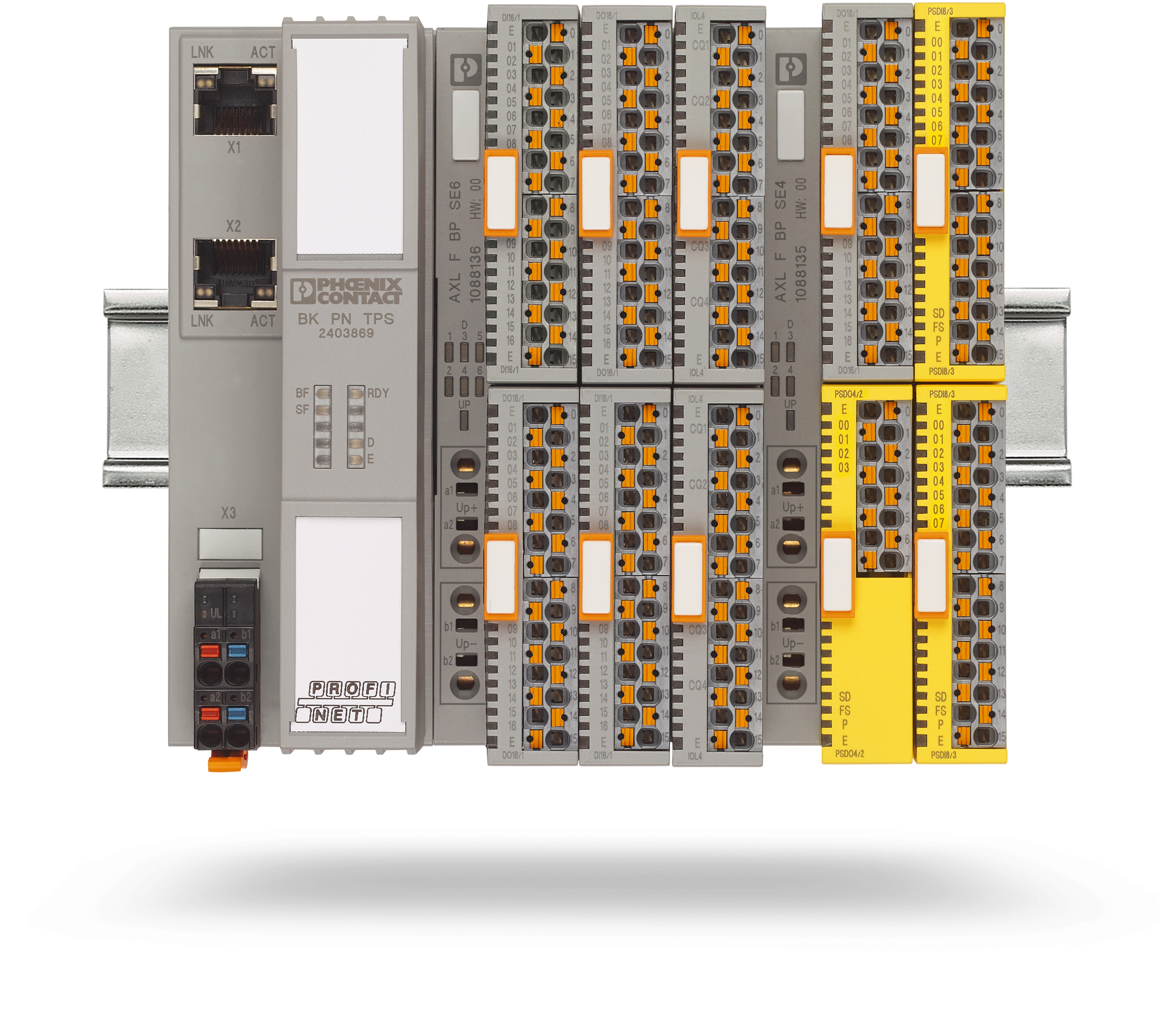 Уже доступны в Project+, PC WORX, PLCnext Engineer 

Не требуют конфигурации

Диагностика и способ работы как со стандартными модулями Axioline F
Любые модули можно ставить в любой слот
8
Axioline Smart Elements in the AXL F system
AXL F and AXL SE
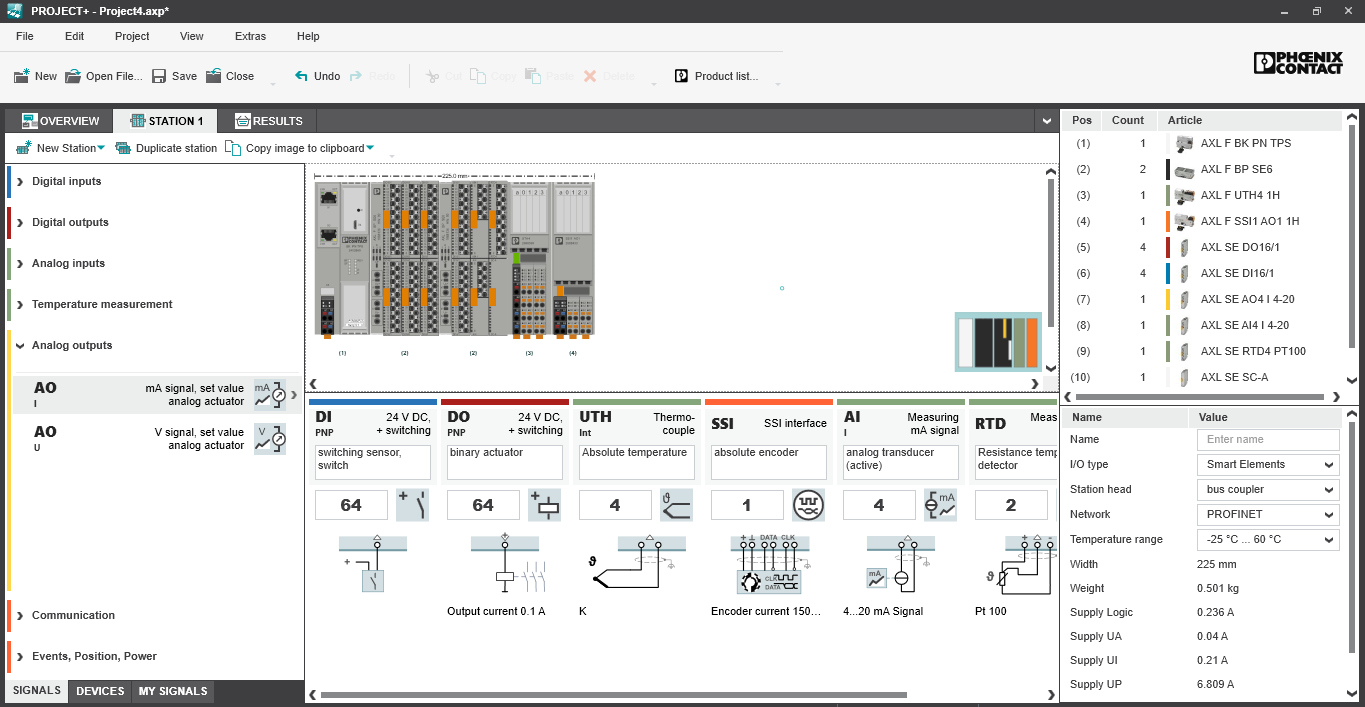 AXL SE не имеют модулей SSI и UTH.
Поэтому AXL SE станция расширяется модулями AXL F
Axioline Smart Elements
Новая компактная система Axioline Smart Elements
OEM производители


Модернизация станций сбора данных


ЗИП для Axioline F
185 мм
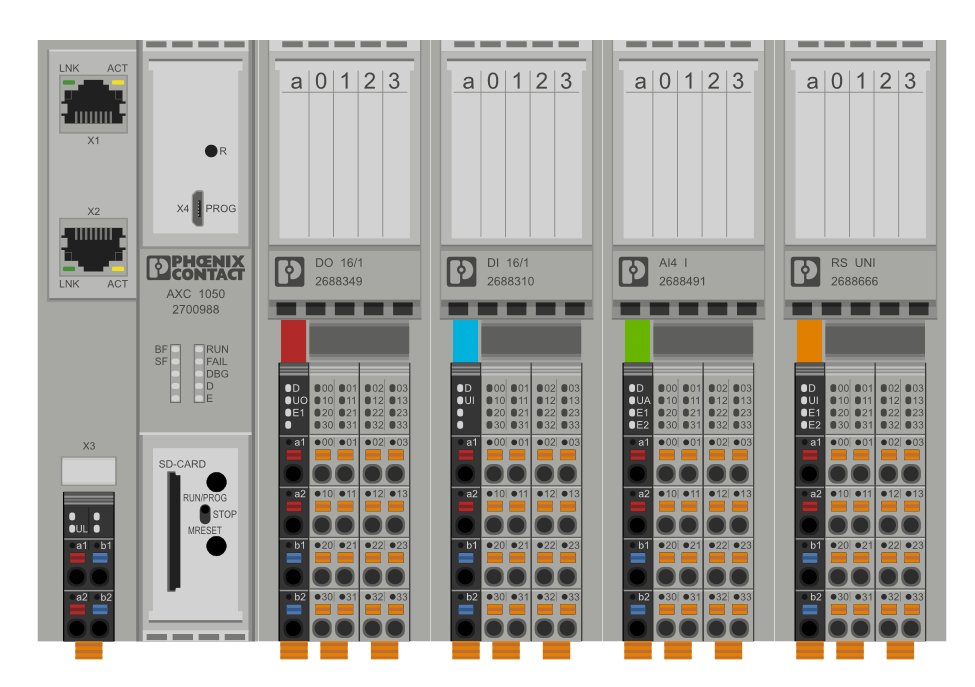 16 DI
16 DO
4 AI
RS 485
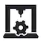 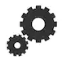 85 мм
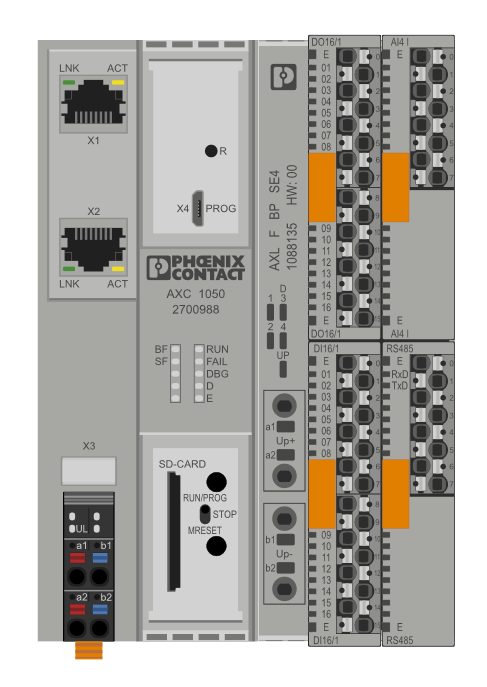 Пространство для ваших идей
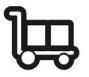 16 DI
16 DO
4 AI
RS 485
10
Axioline Smart Elements
Компактная система Axioline Smart Elements
Для новых систем автоматизации

Возможность разместить больше сигналов разного типа увеличить функционал шкафа

Разместить в том же шкафу больше оборудования или оставить свободное место для дальнейшей модернизации или уменьшить габариты/стоимость шкафа

Применение с баскаплерами Axioline для компактных удалённых станций ввода-вывода

Экономичное решение для систем малой автоматизации
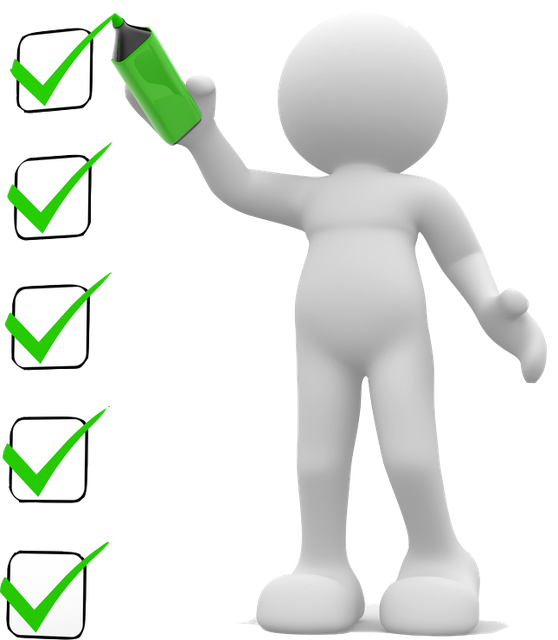 11
Axioline Smart Elements
Компактная система Axioline Smart Elements
Для модернизации станций ввода вывода

С большой вероятностью войдем в габариты модернизируемой системы. 
Можно заменить стандартные модули на SmartElements и сэкономить еще больше места

Если модернизируется система Axioline, модули SmartElement устанавливаются с минимальными трудозатратами за счет поддержки шины Axioline «из коробки»

Экономичное расширение требуемого функционала модернизируемой станции
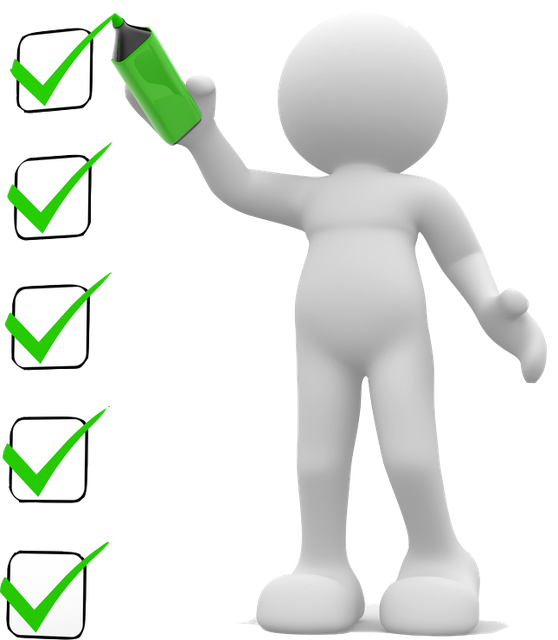 12
Axioline Smart Elements
Новая компактная система Axioline Smart Elements
PLC
32
DI
16
DO
RS 485
8
AI
Inline
PLCnext + AXL SE
Axioline F
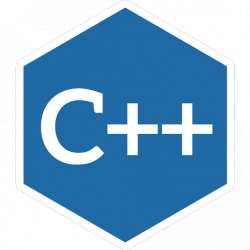 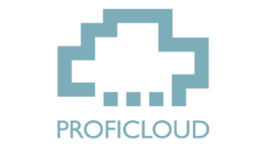 25% бюджетней
11% дороже
Base price
1058 EUR
1175 EUR
1560 EUR
13
Axioline Smart Elements & PLCnext Controls
IoT ready
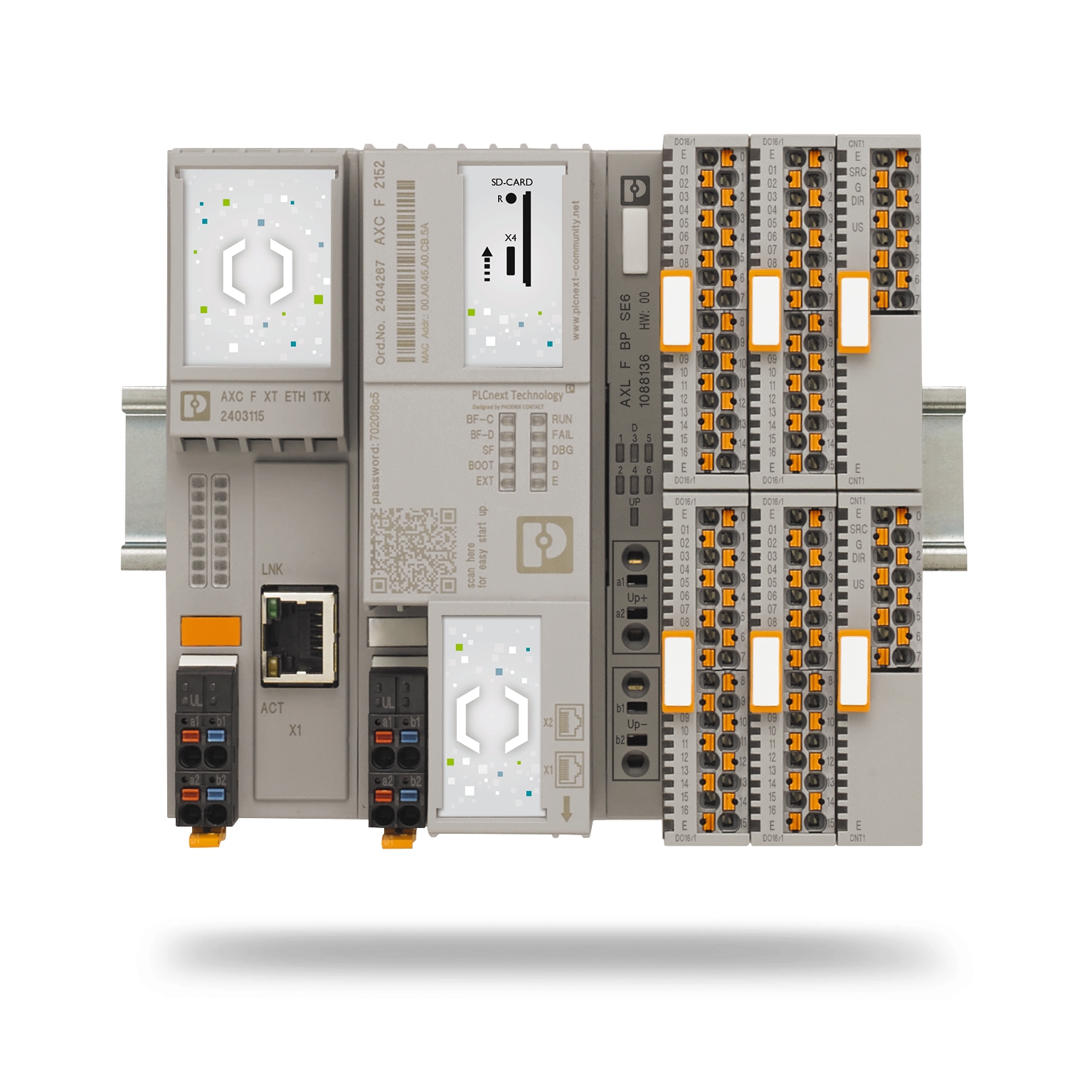 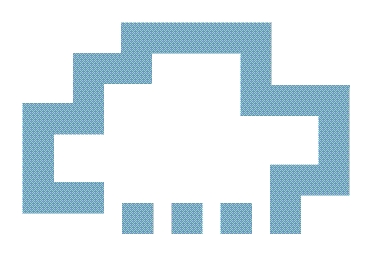 Открытая платформа для автоматизации будущего
Axioline Smart Elements оптимально подходят для контроллеров PLCnext.
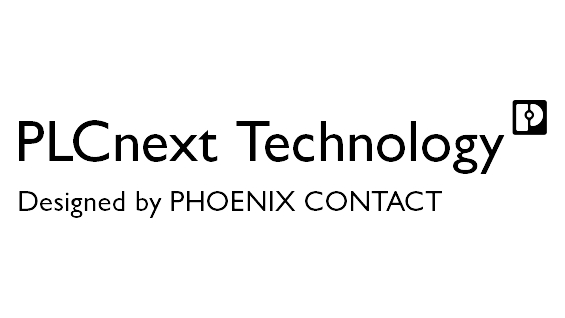 14
I/O solutions for Process Industry
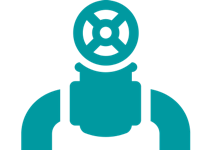 Надежное решение для любой автоматизации
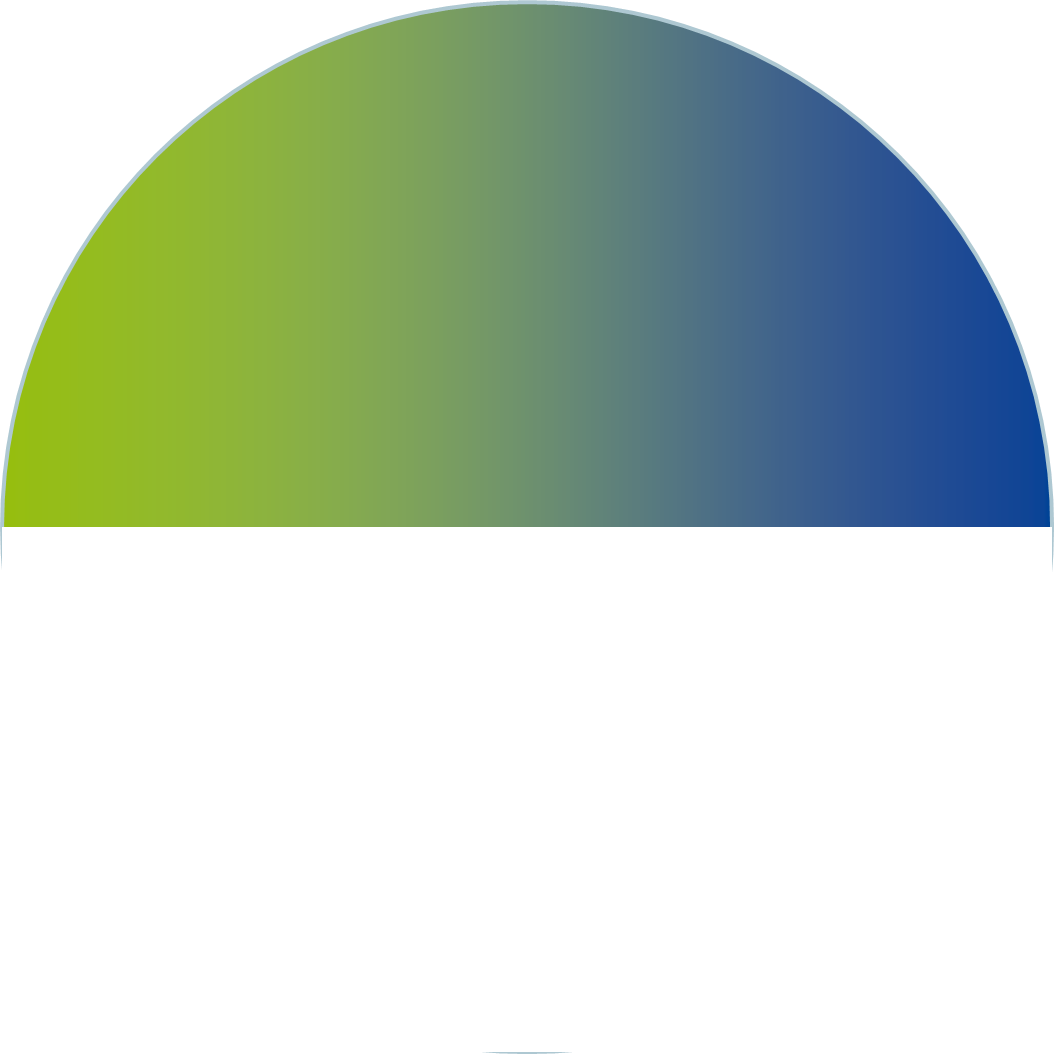 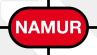 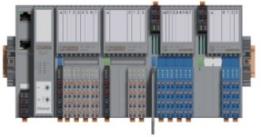 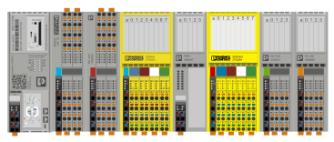 HYBRID
Смешанные требования
- Температуры
- Опасность- Механическая прочность
- Механическая прочность- Скорость
- Широкий диапазон IO
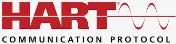 - Резервирование
- Горячая замена
- Экстремальные температуры
- Опасность
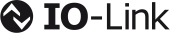 - Размер
- Эргономика
- Много модулей
- Цена
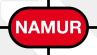 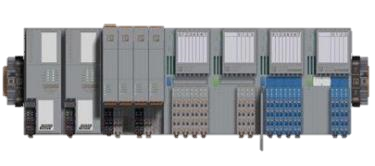 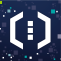 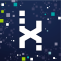 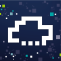 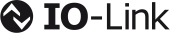 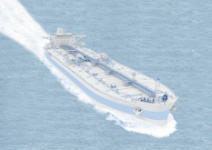 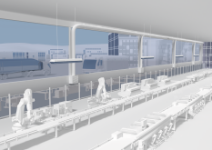 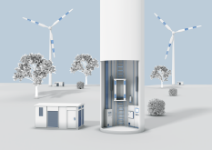 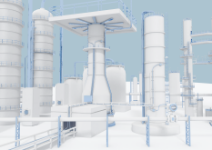 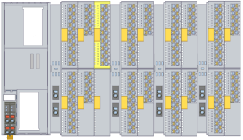 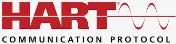 FACTORY
PROCESS
Axioline SE
Axioline F
AXL F XC + IS
Axioline P
I/O solutions for Process Industry
Axioline P – надежность и резервирование
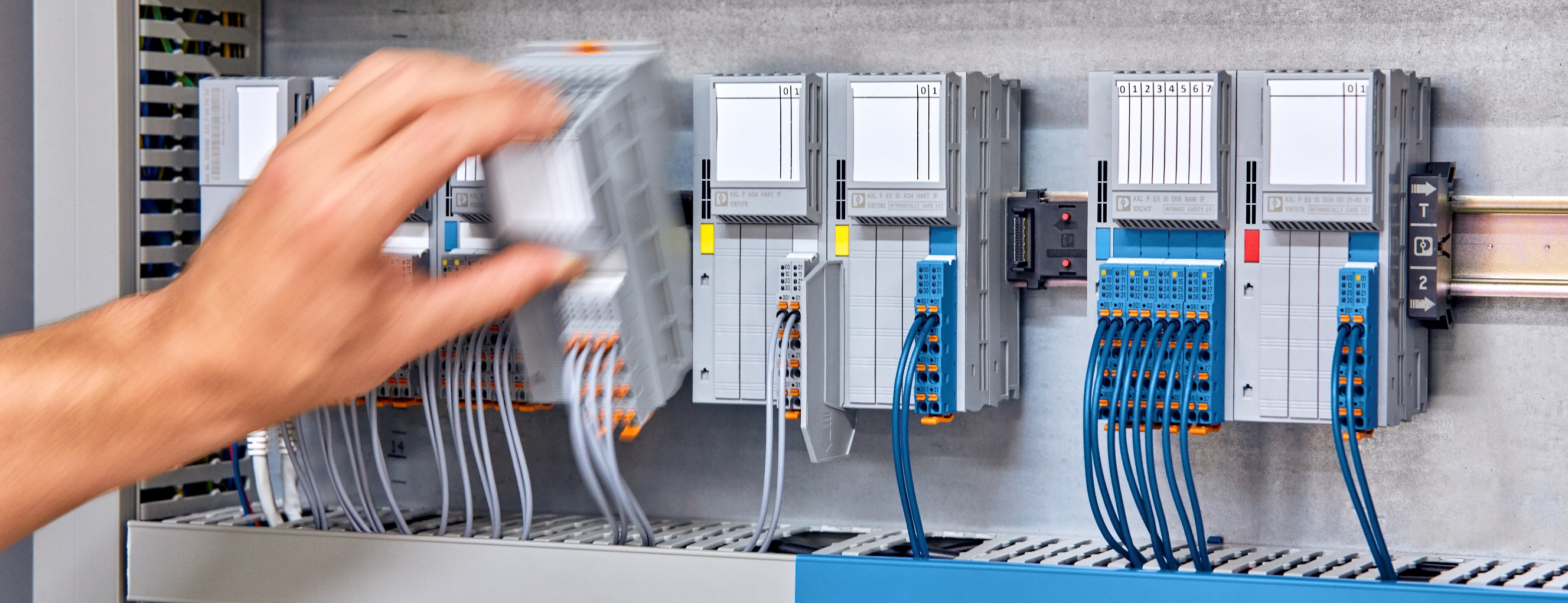 I/O solutions for Process Industry
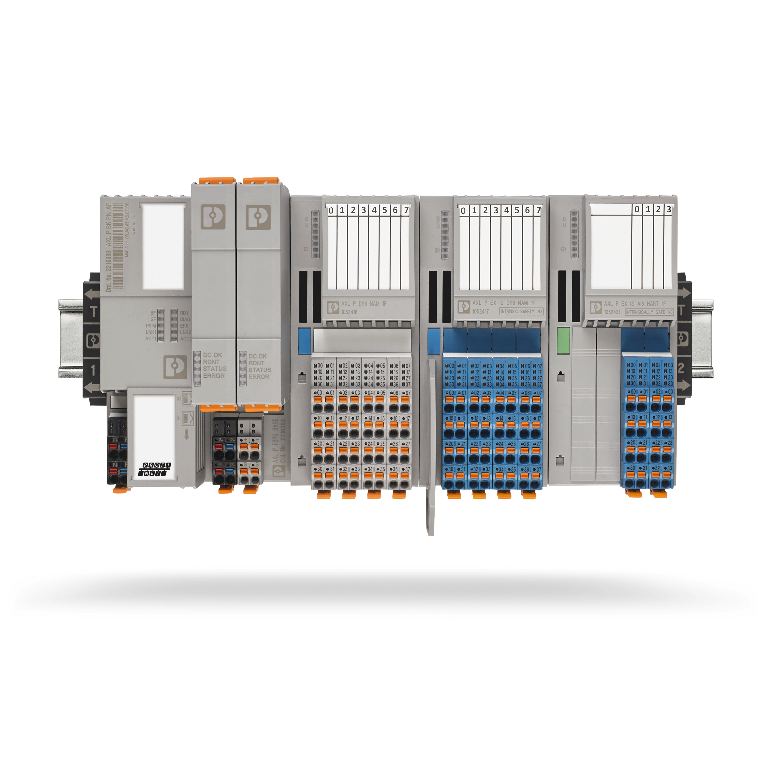 Сравнение AXL F и AXL P
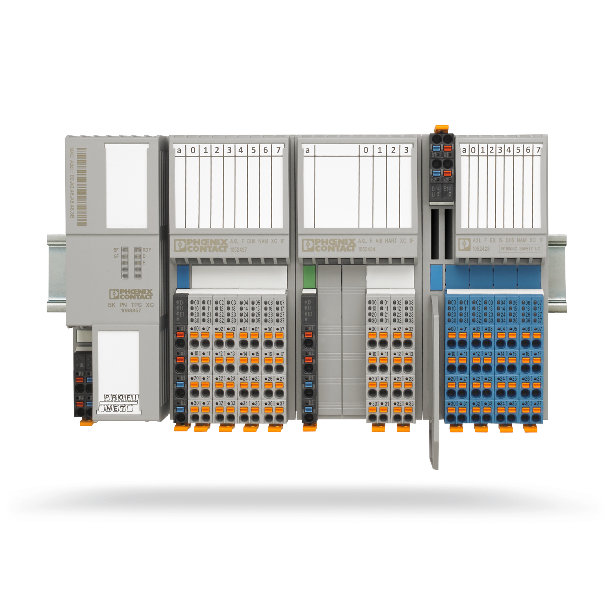 Несовместимы на одной шине!
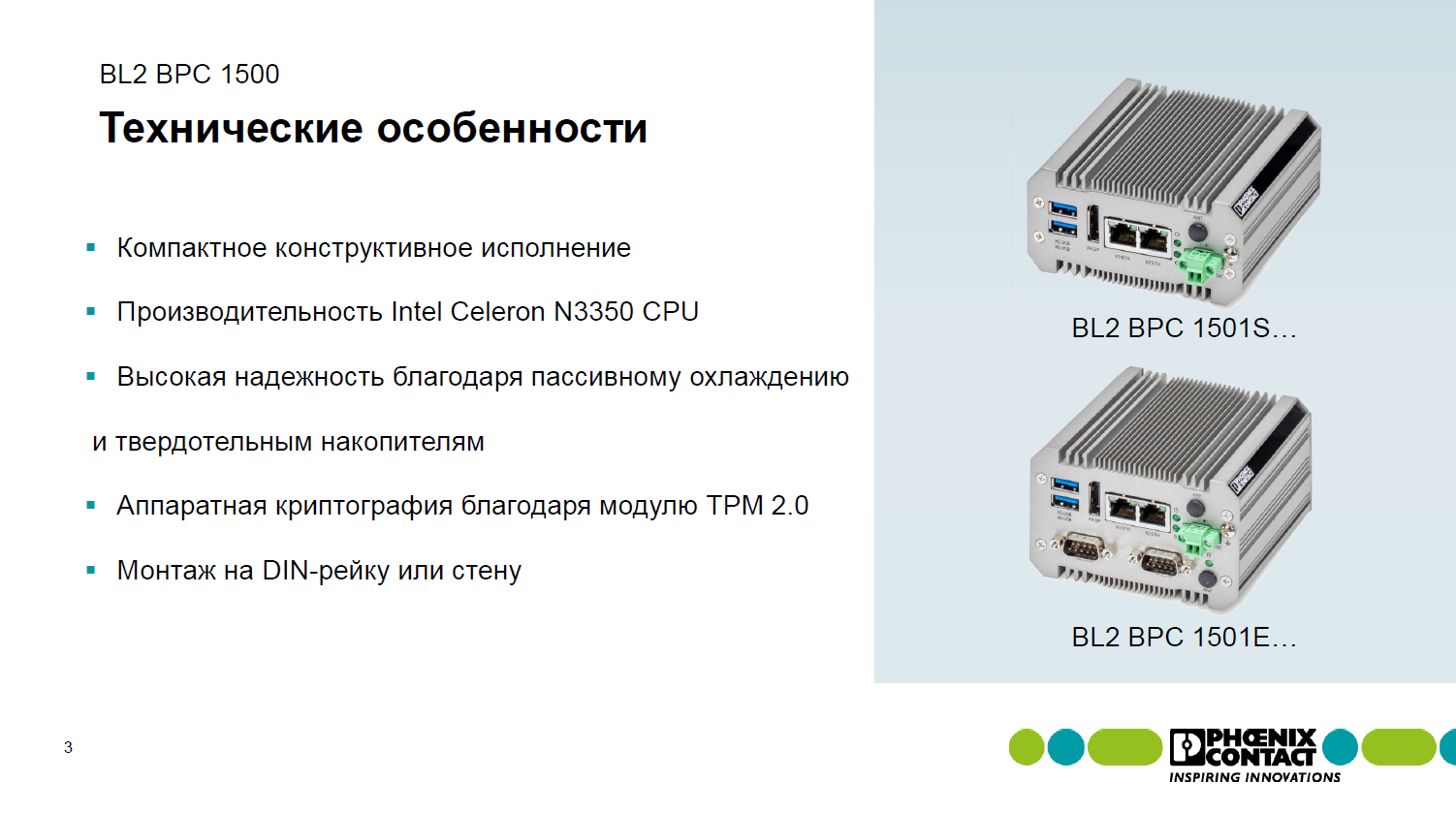 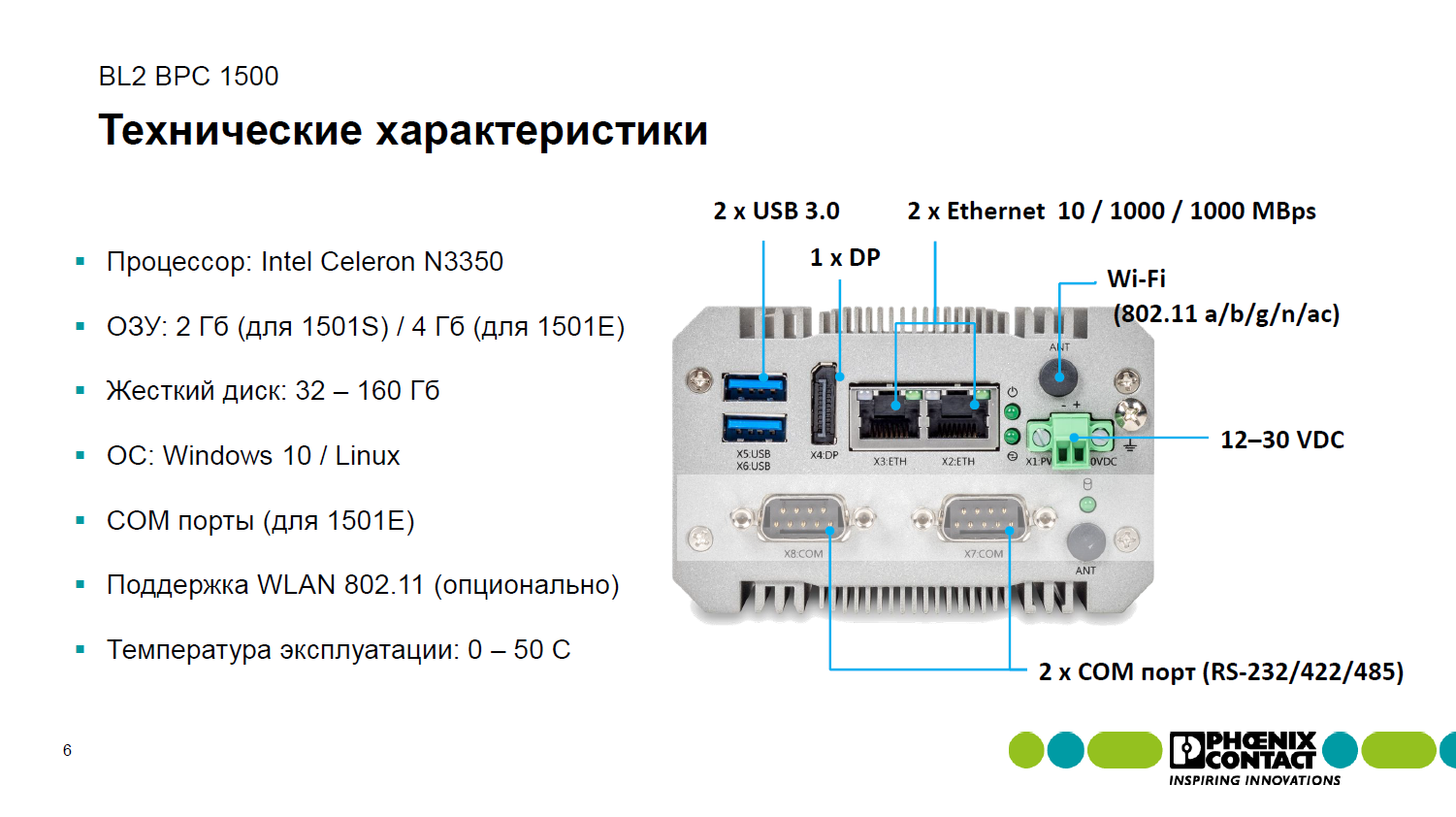 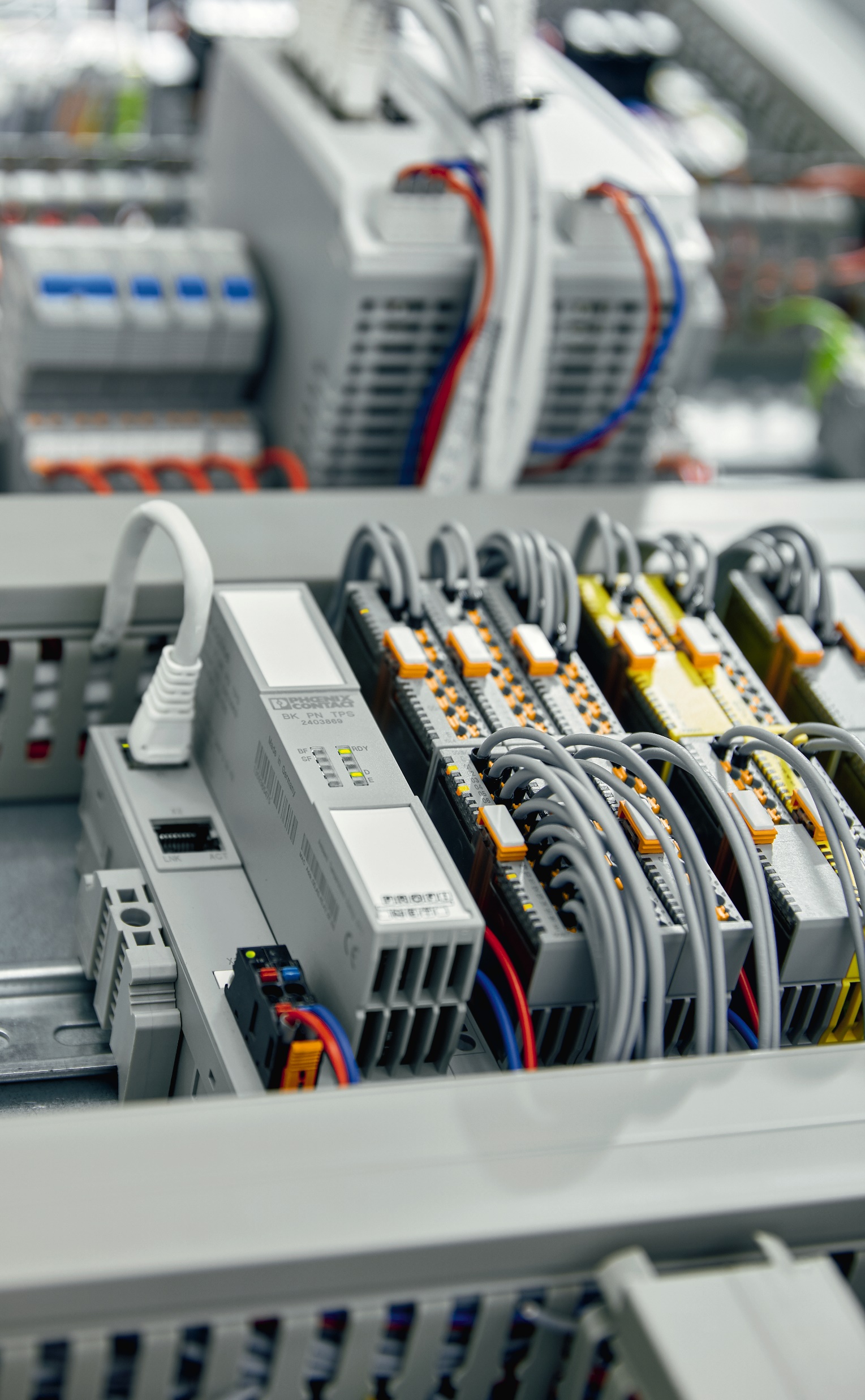 Axioline Smart Elements
Ваши ключевые преимущества:
1
ЛЕГКО
Axioline Smart Elements _______ собираются
Очень ________________
    _____ разных I/O-модуля занимают всего 15мм в шкафу    (меньше ____ мм на дискретный канал)
Совместимы со _______ линейкой Axiocontrol (включая PLCNext), Axioline F и могут работать одновременно (идеально для модернизации)
Можно использовать совместно с _______модулями для широчайшего спектра сигналов
Экономия до _____ по сравнению с Axioline F
2
КОМПАКТНЫЕ
ДВА
0.6
3
ВСЕЙ
4
Inline-
5
25%
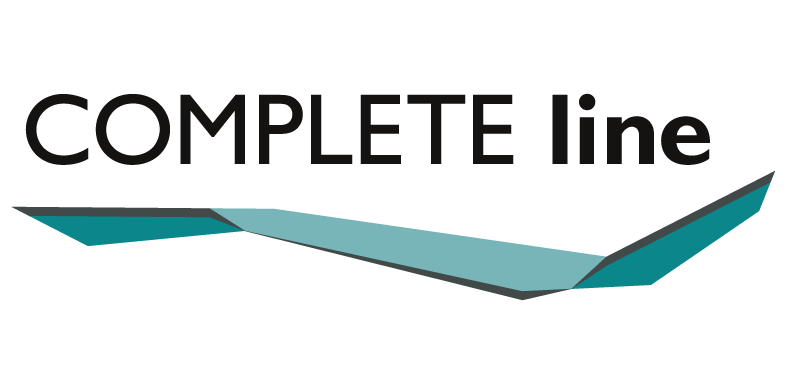 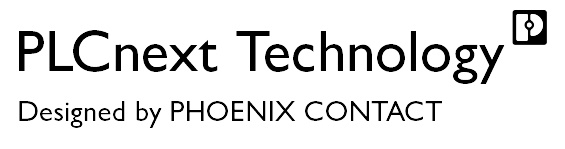 20
Axioline Smart Elements – автоматизация будущего
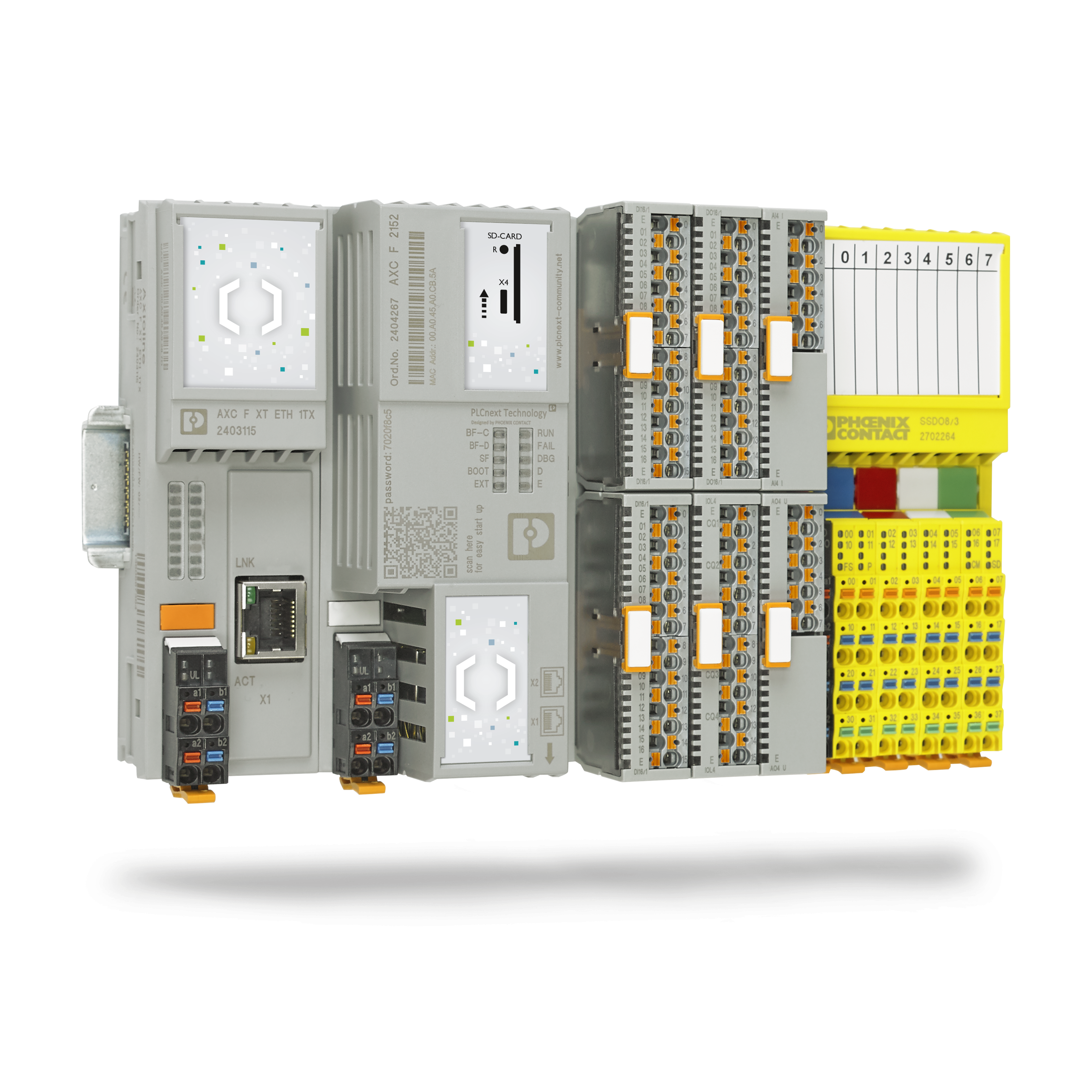 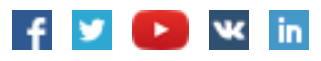